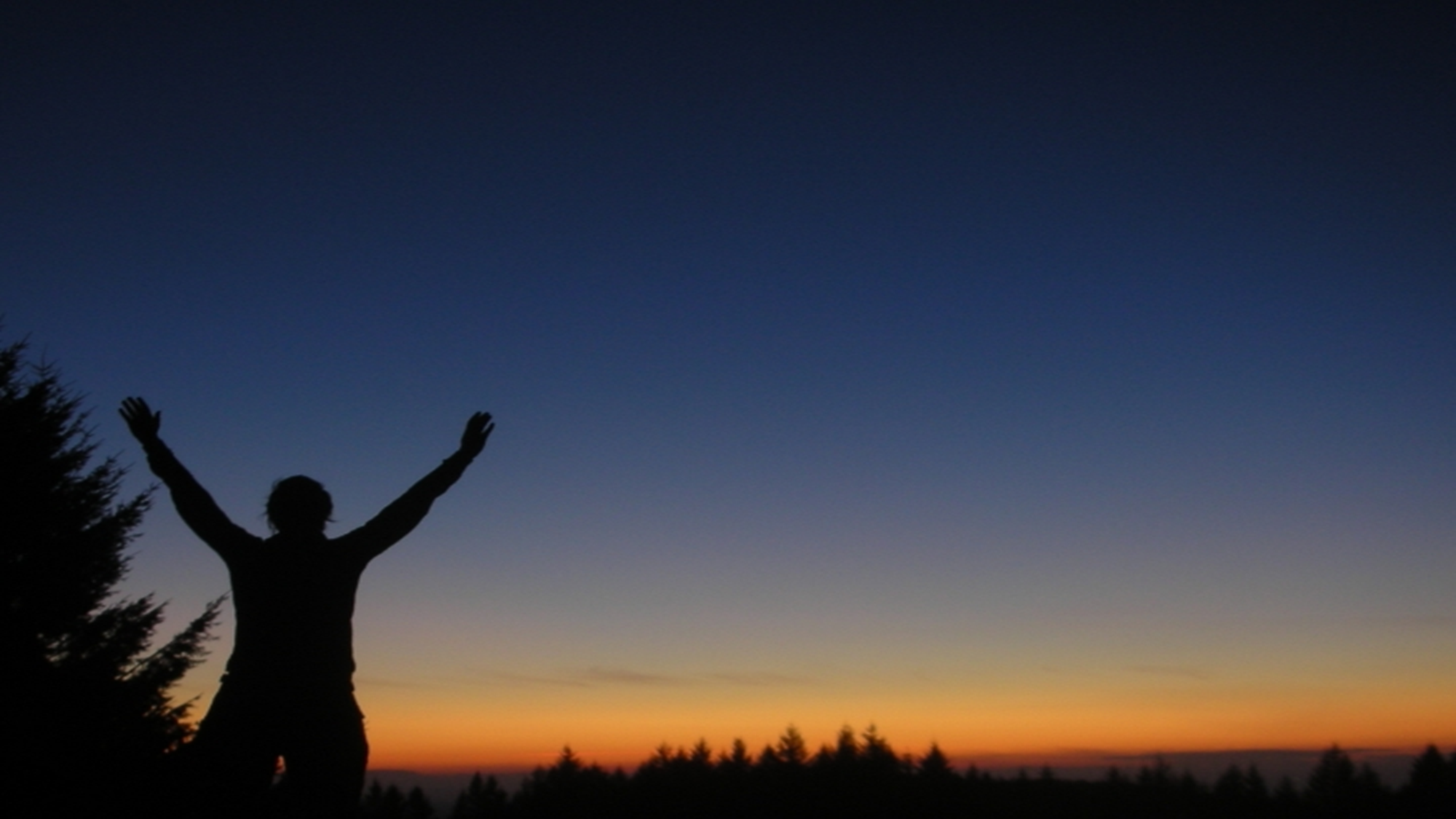 Zaaj 020

“Vaajtswv Kuv Hlub Koj”
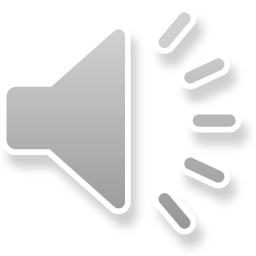 ***Vaajtswv kuv hlub Koj taagnrho kuv~ lub ntsws.
Kuv hlub koj taagnrho kuv~ lub sab.
Kuv hlub koj taagnrho kuv~ lub zug.
Kuv~ xaav muaj-koj 
ib-leeg nkaus xwb.
Vaajtswv kuv hlub Koj taagnrho kuv~ lub ntsws.
Kuv hlub koj taagnrho kuv~ lub sab.
Kuv hlub koj taagnrho kuv~ lub zug.
Kuv~ xaav muaj-koj 
ib-leeg nkaus xwb.
Koj yog txhua-yam huv- kuv lub-neej.
Kuv-xaav-has~ rua-Koj tau-paub-tas,
Kuv lub~ cev-hab lub-sab,
Thov-muab fij-rua kuv- tug Vaaj~tswv.
Music
Vaajtswv kuv hlub Koj taagnrho kuv~ lub ntsws.
Kuv hlub koj taagnrho kuv~ lub sab.
Kuv hlub koj taagnrho kuv~ lub zug.
Kuv~ xaav muaj-koj 
ib-leeg nkaus xwb.
Vaajtswv kuv hlub Koj taagnrho kuv~ lub ntsws.
Kuv hlub koj taagnrho kuv~ lub sab.
Kuv hlub koj taagnrho kuv~ lub zug.
Kuv~ xaav muaj-koj 
ib-leeg nkaus xwb.
Koj yog txhua-yam huv- kuv lub-neej.
Kuv-xaav-has~ rua-Koj tau-paub-tas,
Kuv lub~ cev-hab lub-sab,
Thov-muab fij-rua kuv- tug Vaaj~tswv.
Vaajtswv kuv hlub Koj taagnrho kuv~ lub ntsws.
Kuv hlub koj taagnrho kuv~ lub sab.
Kuv hlub koj taagnrho kuv~ lub zug.
Kuv~ xaav muaj-koj 
ib-leeg nkaus xwb.